EECE.4810/EECE.5730Operating Systems
Instructor:  
Dr. Michael Geiger
Spring 2019

Lecture 34:
Exam 3 Preview
Lecture outline
Announcements/reminders
Extra credit HW due 5/6
Exam 3: Saturday, 5/11, 8-11 AM in Kitson 305
Course evaluations to be posted on website
Blank copies will also be available outside my office
Please complete an evaluation and bring it to the final exam—DO NOT SUBMIT IT TODAY
Today’s lecture: Exam 3 Preview
5/3/2019
2
Operating Systems: Exam 3 Preview
Exam 3 notes
Allowed two 8.5” x 11” double-sided sheets of notes
No other notes; no electronic devices (calculator, phone)
Exam will last 3 hours—please be on time
Covers lectures 24-33
Sections on:
Memory management (base & bounds, segmentation, paging)
File systems (file operations and directories, example file systems, reliability)
Formats include short answer (i.e., explain concept) or problem-solving (i.e. 1 correct numeric answer)
EECE.5730 students will have additional work on some problems
5/3/2019
3
Operating Systems: Exam 3 Preview
Review: Address spaces
Multiprogrammed system—keep multiple processes resident in main memory
OS should provide
Address independence: same numeric address used in multiple processes, kept logically distinct
Protection: one process can’t access another’s address space unless explicitly given access
Virtual memory: address space larger than physical memory 
OS typically binds relocatable virtual addresses to physical address at execution time
Requires dynamic address translation on every reference
5/3/2019
4
Operating Systems: Exam 3 Preview
Review: Base and bounds
Each process allocated contiguous block for entire address space
Address space defined by two values
Base (or relocation register): lowest PA used
Bound (or limit): total size of address space
Only OS can change values
HW support: only two registers
Process sees virtual address space
	0 ≤ address < bound
Simple translation: PA = VA + base
5/3/2019
5
Operating Systems: Exam 3 Preview
Review: Multiple-partition allocation
OS maintains variable-sized partitions for efficiency
Holes (blocks of available memory) scattered throughout memory; list maintained by OS
Memory allocated from list using:
First-fit: allocate to first hole that’s big enough
Best-fit: allocate to smallest hole that’s big enough
Worst-fit: allocate to largest available hole
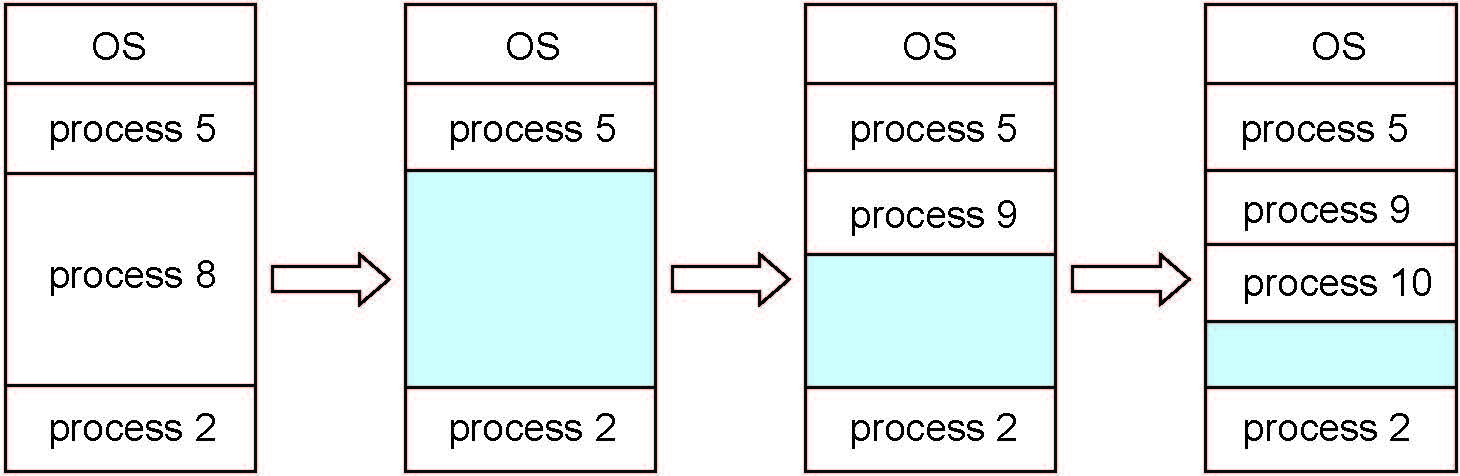 5/3/2019
6
Operating Systems: Exam 3 Preview
Review: Fragmentation
Internal fragmentation
Wasted space inside partition
External fragmentation
Total memory space exists to satisfy request but is non-contiguous
Result of leftover space as processes exit
Can resolve through compaction
Shuffle memory blocks to make partitions use consecutive addresses
5/3/2019
7
Operating Systems: Exam 3 Preview
Review: Segmentation
Segment: contiguous region of memory
Base & bounds = 1 segment
Generalized segmentation allows >1 segment per program
Each process has a segment table
Entry in table = segment
Maps segment # to base/bounds for that segment
Segment can be anywhere in physical memory
Each segment has: start, length, access permission
Processes can share segments
Same start, length, same/different access permissions
5/3/2019
8
Operating Systems: Exam 3 Preview
Review: Segmentation
5/3/2019
9
Operating Systems: Exam 3 Preview
[Speaker Notes: This should seem a bit strange: the virtual address space has gaps in it!  Each segment gets mapped to contiguous locations in physical memory, but may be gaps between segments.
 
This is a little like walking around in the dark, and there are huge pits in the ground where you die if you step in the pit.
 
But! of course, a correct program will never step off into a pit, so ok.
 
A correct program will never address gaps; if it does, trap to kernel and then core dump. Minor exception: stack, heap can grow.  In UNIX, sbrk() increases size of heap segment.  For stack, just take fault, system automatically increases size of stack. 
 
Detail: Protection mode in segmentation table entries.  For example, code segment would be read-only (only execution and loads are allowed).  Data and stack segment would be read-write (stores allowed).
 
What must be saved/restored on context switch?  Typically, segment table stored in CPU, not in memory, because it’s small.
Contents must be saved/restored.]
Review: Segment table
Protection handled by segment table contents
Valid bit (V) indicates if segment in use
Access indicates privileges (read/write/execute)
Virtual address: segment #, offset
Segment number must be valid
Offset must be < bound
If either false, trap to OS  invalid address
5/3/2019
10
Operating Systems: Exam 3 Preview
Review: Paged Translation
Manage memory in fixed size units
Virtual memory blocks: pages
Physical memory blocks: frames
Bitmap tracks free frames
Each process has its own page table
Tracks translation, permissions, etc.
Translation
Virtual address: page # & offset
Page # indexes into page table  get frame #
Physical address: frame # & offset
5/3/2019
11
Operating Systems: Exam 3 Preview
[Speaker Notes: Simpler, because allows use of a bitmap.  What's a bitmap?
       001111100000001100
Each bit represents one page of physical memory -- 1 means allocated, 0 means unallocated.  Lots simpler than base&bounds or segmentation]
Review: Paged Translation (Abstract)
5/3/2019
12
Operating Systems: Exam 3 Preview
Review: Paged Translation (Implementation)
5/3/2019
13
Operating Systems: Exam 3 Preview
Review: Multi-level page table
Space saving technique
Outer page table points to second-level page table
Second-level page table points to physical frame
Could extend to >2 levels
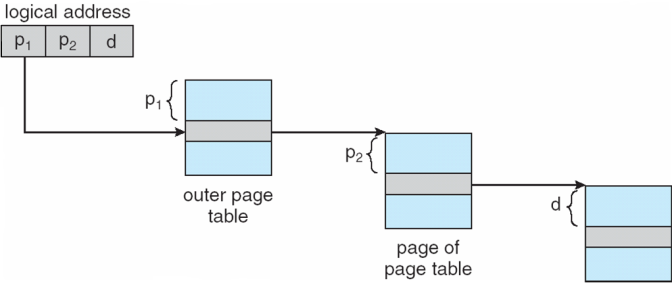 5/3/2019
14
Operating Systems: Exam 3 Preview
Review: Multi-level page table
1st level page table points to 2nd level page tables
Example assumes 4 KB page size, 1K PTEs at each level
5/3/2019
15
Operating Systems: Exam 3 Preview
Review: Hashed Page Tables
Common in address spaces > 32 bits
The virtual page number is hashed into a page table
This page table contains a chain of elements hashing to the same location
Each element contains (1) the virtual page number (2) the value of the mapped page frame (3) a pointer to the next element
Virtual page numbers are compared in this chain searching for a match
If a match is found, the corresponding physical frame is extracted
5/3/2019
16
Operating Systems: Exam 3 Preview
Review: Hashed Page Table
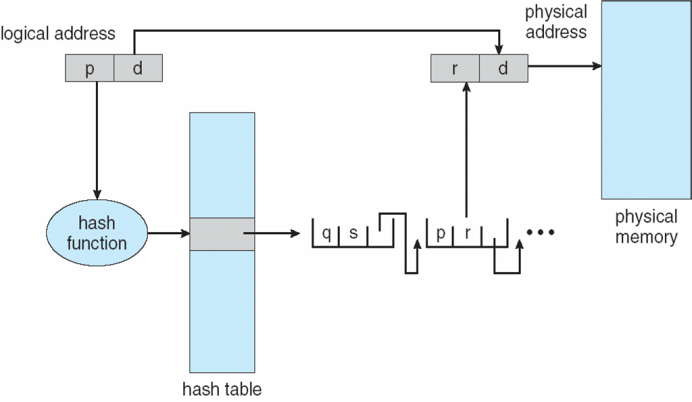 5/3/2019
17
Operating Systems: Exam 3 Preview
Review: Inverted Page Table
Rather than each process having a page table and keeping track of all possible logical pages, track all physical pages
One entry for each real page of memory
Entry consists of the virtual address of the page stored in that real memory location, with information about the process that owns that page
Decreases memory needed to store each page table, but increases time needed to search the table when a page reference occurs
Use hash table to limit the search to one — or at most a few — page-table entries
TLB can accelerate access
But how to implement shared memory?
One mapping of a virtual address to the shared physical address
5/3/2019
18
Operating Systems: Exam 3 Preview
Review: Inverted Page Table Architecture
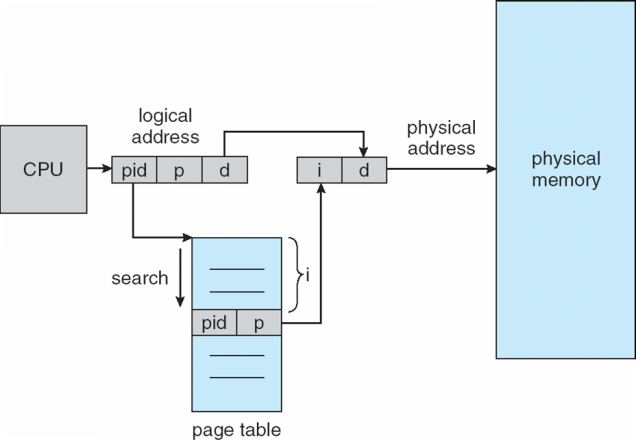 5/3/2019
19
Operating Systems: Exam 3 Preview
Review: Valid-Invalid Bit
With each page table entry a valid–invalid bit is associated(v  in-memory – memory resident, i  not-in-memory)
Initially valid–invalid bit is set to i on all entries

During MMU address translation, if valid–invalid bit in page table entry is i  page fault
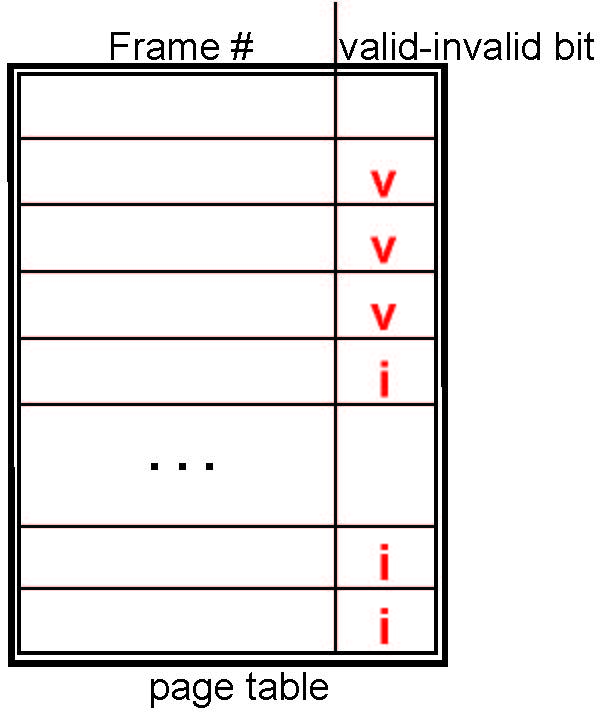 5/3/2019
20
Operating Systems: Exam 3 Preview
Review: Page replacement
How do we determine page to evict if physical address space is full?
Goal: minimize page faults
Closest optimal approximation: least recently-used (LRU)
Use reference bits to approximate LRU
Clock algorithm commonly used to manage clearing of reference bits
5/3/2019
21
Operating Systems: Exam 3 Preview
Review: Clock algorithm
In example above, 8 resident pages
Consider pages starting with P1
P4 is first non-referenced page—evicted for P9
Reference bit clear for P1-P3
5/3/2019
22
Operating Systems: Exam 3 Preview
Review: File details
File: unit of logical storage
Abstract away low-level details of storage device
Contiguous logical address space
Structure of file defines types
At a minimum, OS supports executable file
Other types usually imposed by applications
Text, source, etc.
Extensions  more detailed file typing
File system tracks file attributes (name, ID, type, file pointer, etc.)
5/3/2019
23
Operating Systems: Exam 3 Preview
Review: Directory structure
Disk can be split into multiple partitions
Partitions can be raw (no file system) or formatted
Volume: formatted partition (e.g., C:\ on Windows)
Each volume needs its own directory
Effectively table of contents for volume
Tracks information about all files on volume
Imposes hierarchical structure in flat space
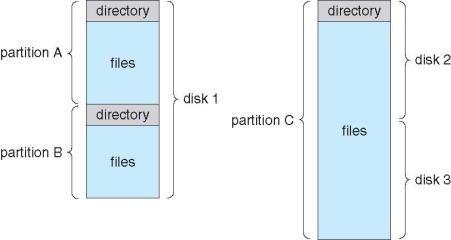 5/3/2019
24
Operating Systems: Exam 3 Preview
Review: Tree-structured directories
5/3/2019
25
Operating Systems: Exam 3 Preview
Review: File System Examples
5/3/2019
26
Operating Systems: Exam 3 Preview
Review: File Allocation Table (FAT)
Linked list index structure
Simple, easy to implement
Still widely used (e.g., thumb drives)
File table:
Linear map of all blocks on disk
Each file a linked list of blocks
5/3/2019
27
Operating Systems: Exam 3 Preview
FAT
5/3/2019
28
Operating Systems: Exam 3 Preview
Review: Berkeley FFS
Metadata
File owner, access permissions, access times, …
Set of 12 data pointers
With 4KB blocks => max size of 48KB
Indirect block pointer
pointer to disk block of data pointers
4KB block size => 1K data blocks => 4MB
Doubly indirect block pointer
Doubly indirect block => 1K indirect blocks
4GB (+ 4MB + 48KB)
Triply indirect block pointer
Triply indirect block => 1K doubly indirect blocks
4TB (+ 4GB + 4MB + 48KB)
5/3/2019
29
Operating Systems: Exam 3 Preview
5/3/2019
30
Operating Systems: Exam 3 Preview
Review: NTFS
Master File Table
Flexible 1KB storage for metadata and data
Extents
Block pointers cover runs of blocks
Similar approach in linux (ext4)
File create can provide hint as to size of file
Journalling for reliability
5/3/2019
31
Operating Systems: Exam 3 Preview
5/3/2019
32
Operating Systems: Exam 3 Preview
Review: Free-space management
File system maintains free-space list to track available blocks/clusters
Implementations
Bit vector or bit map  
Linked list
Contiguous free blocks may be clustered to reduce amount of space needed to track free blocks
5/3/2019
33
Operating Systems: Exam 3 Preview
Review: Reliability
Reliability major factor for file systems
Losing data (due to system crash, power outage, etc.) in process’s address space is not a problem
Losing data in file system is
Transactions: mechanism for making multi-step operation atomic
Atomic HW operation: single-sector write
2 common methods
Shadowing: maintain two copies of data to update (inode, file block) with pointer to “current” version, update “shadow” version, then change pointer
Logging: write data to append-only log + commit sector, replay log later to write changes into file system
5/3/2019
34
Operating Systems: Exam 3 Preview
Final notes
Next time: Exam 3 (Saturday, 5/11, 8-11 AM in Kitson 305)

Reminders
Course evaluations to be posted on website
Blank copies will also be available outside my office
Please complete an evaluation and bring it to the final exam
5/3/2019
35
Operating Systems: Exam 3 Preview
Acknowledgements
These slides are adapted from the following sources:
Silberschatz, Galvin, & Gagne, Operating Systems Concepts, 9th edition
Anderson & Dahlin, Operating Systems: Principles and Practice, 2nd edition
Chen & Madhyastha, EECS 482 lecture notes, University of Michigan, Fall 2016
5/3/2019
36
Operating Systems: Exam 3 Preview